NIX 18 Quiz voor ouders
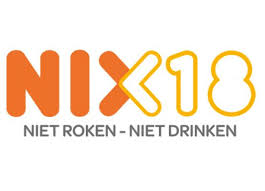 1. Als ouders heb je geen invloed op het rook- en drinkgedrag van je kinderen.
Helemaal mee eens  / Helemaal NIET mee eens
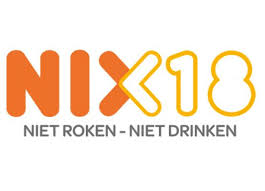 <nr>
2. Natuurlijk mag mijn minderjarige kind drinken. Ik dronk vroeger ook en alles is goed gekomen.
Helemaal mee eens  / Helemaal NIET mee eens
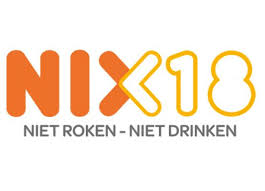 <nr>
3. Door het stellen van regels komt de goede band met mijn kind in gevaar.
Helemaal mee eens  / Helemaal NIET mee eens
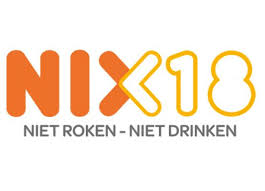 <nr>
4. Mijn kind spookt zelf niet zo veel uit en is open en eerlijk, ook over dit onderwerp.
Helemaal mee eens  / Helemaal NIET mee eens
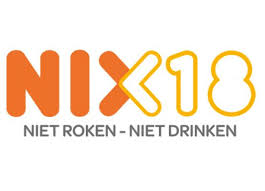 <nr>
5. Ouders die zelf drinken en/of roken, kunnen het niet verbieden voor hun kinderen.
Helemaal mee eens  / Helemaal NIET mee eens
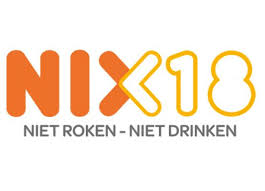 <nr>
6. Mijn kind is mijn verantwoordelijkheid.Elke ouder is verantwoordelijk voor zijn eigen kind.
Helemaal mee eens  / Helemaal NIET mee eens
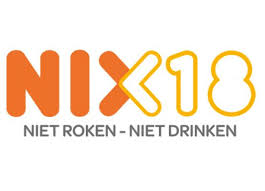 <nr>
7. Raar dat een kind van 16 niet mag drinken en van 18 wel. Alsof het dan niet meer schadelijk is.
Helemaal mee eens  / Helemaal NIET mee eens
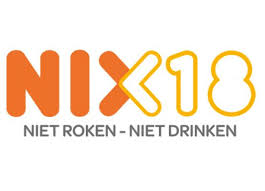 <nr>
8. Verbieden werkt niet, dat maakt juist nieuwsgierig.
Helemaal mee eens  / Helemaal NIET mee eens
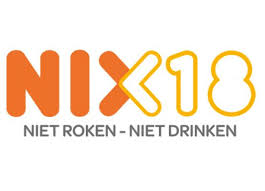 <nr>
9. Ik bespreek altijd NIX18, de leeftijdsgrens en het stellen van regels samen met andere ouders.
Helemaal mee eens  / Helemaal NIET mee eens
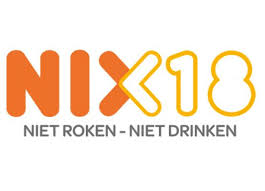 <nr>
10. Iemand die thuis leert drinken, zal na zijn 18e beter met drank kunnen omgaan.
Helemaal mee eens  / Helemaal NIET mee eens
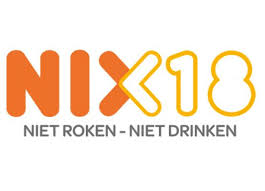 <nr>